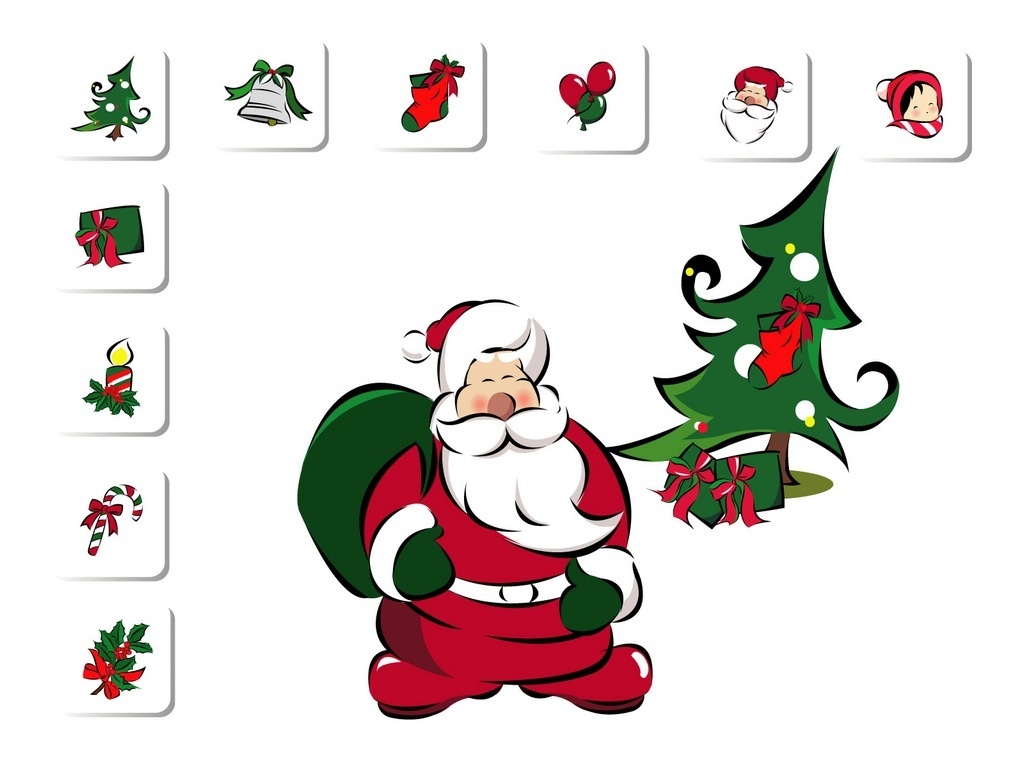 Новогодний проект «Зимняя сказка»
Что нужно для того, чтобы показать сказку?
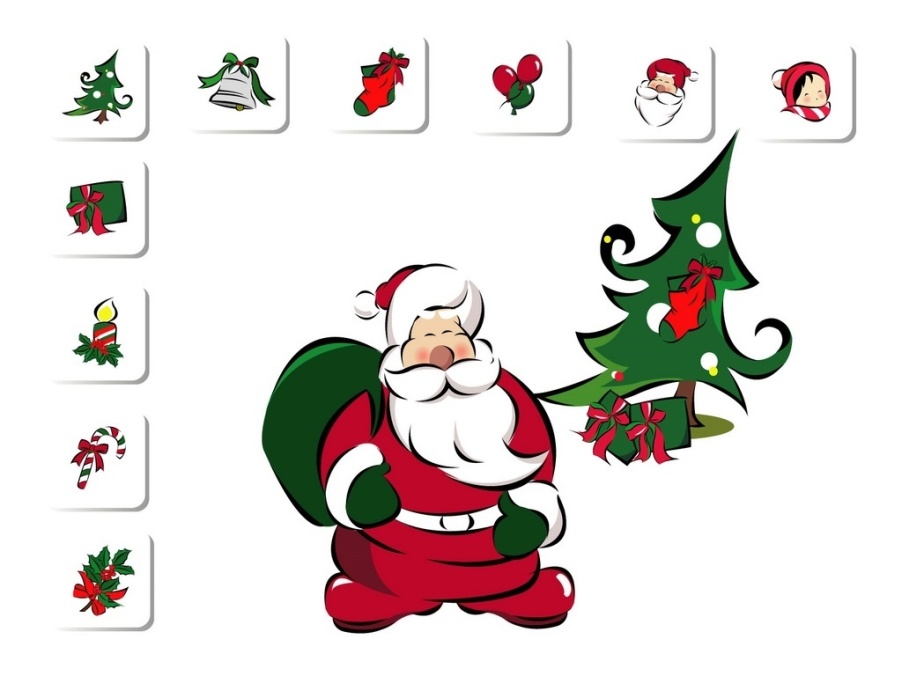 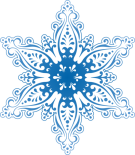 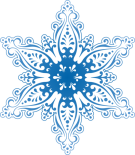 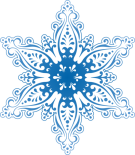 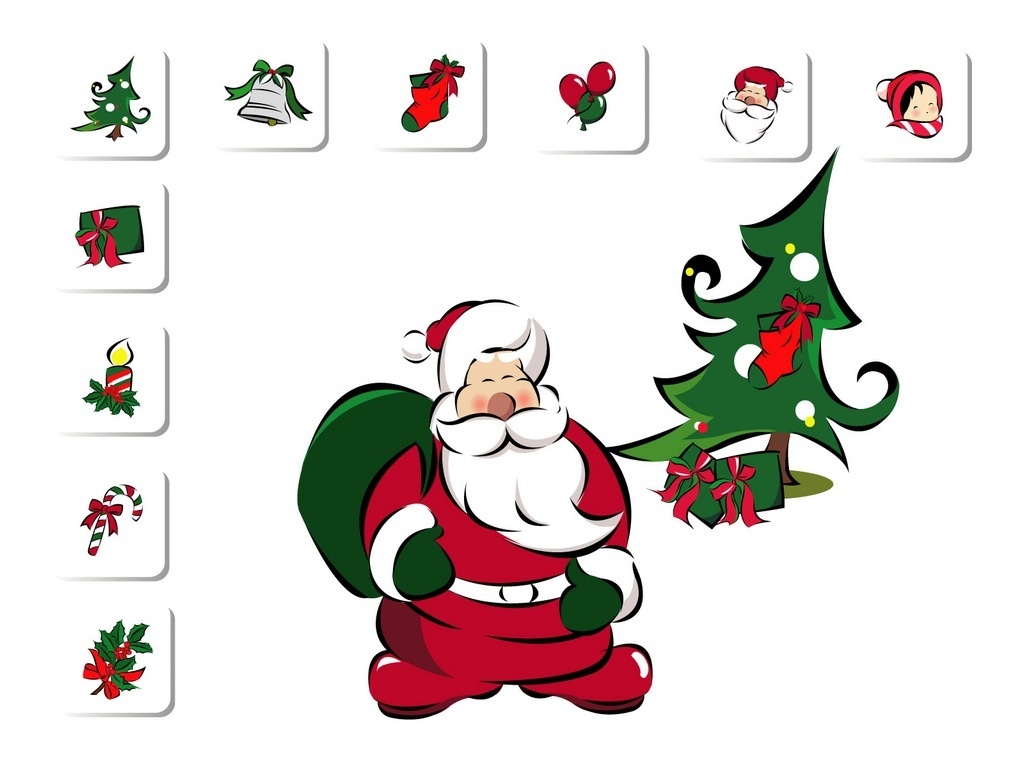 Сказка
Актеры
Оформители 
Организатор репетиций
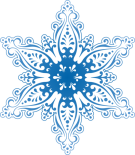 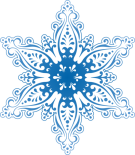 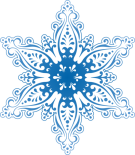 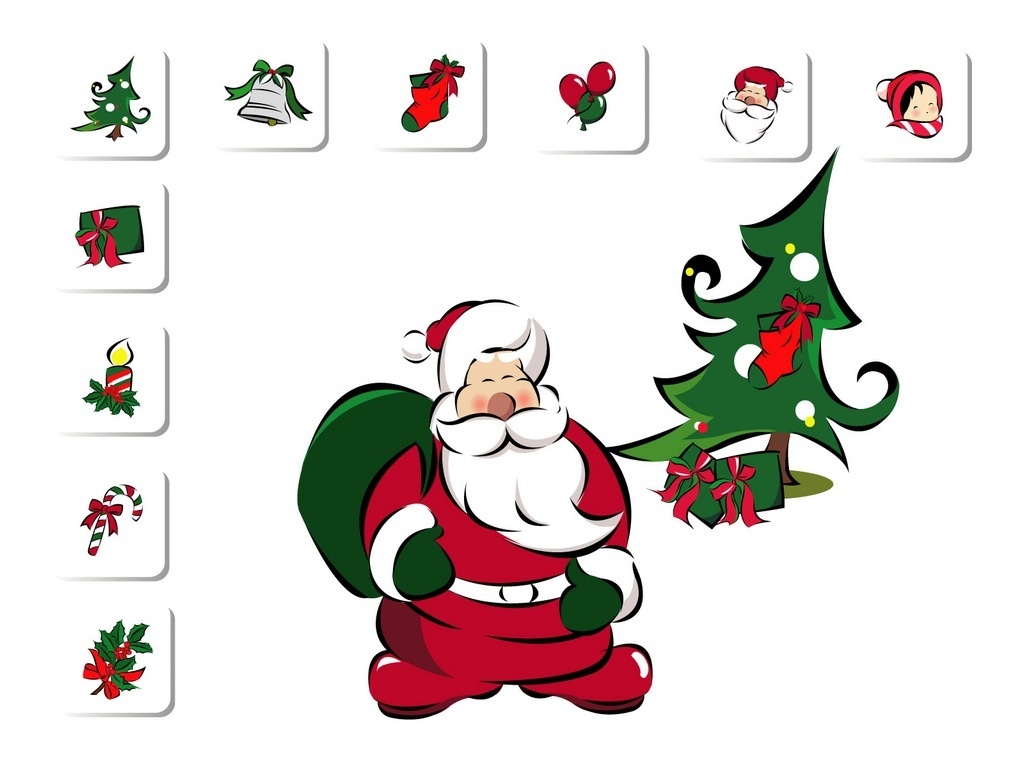 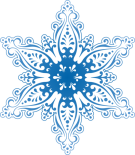 Задачи:
Выбрать сказку на новогоднюю тематику
Познакомиться с профессиями: режиссер, постановщик, актер, художник-декоратор
Выделить действующих героев
Определить актеров на роли
Продумать костюмы, декорации
Актерам выучить роли
Показать сказку зрителям
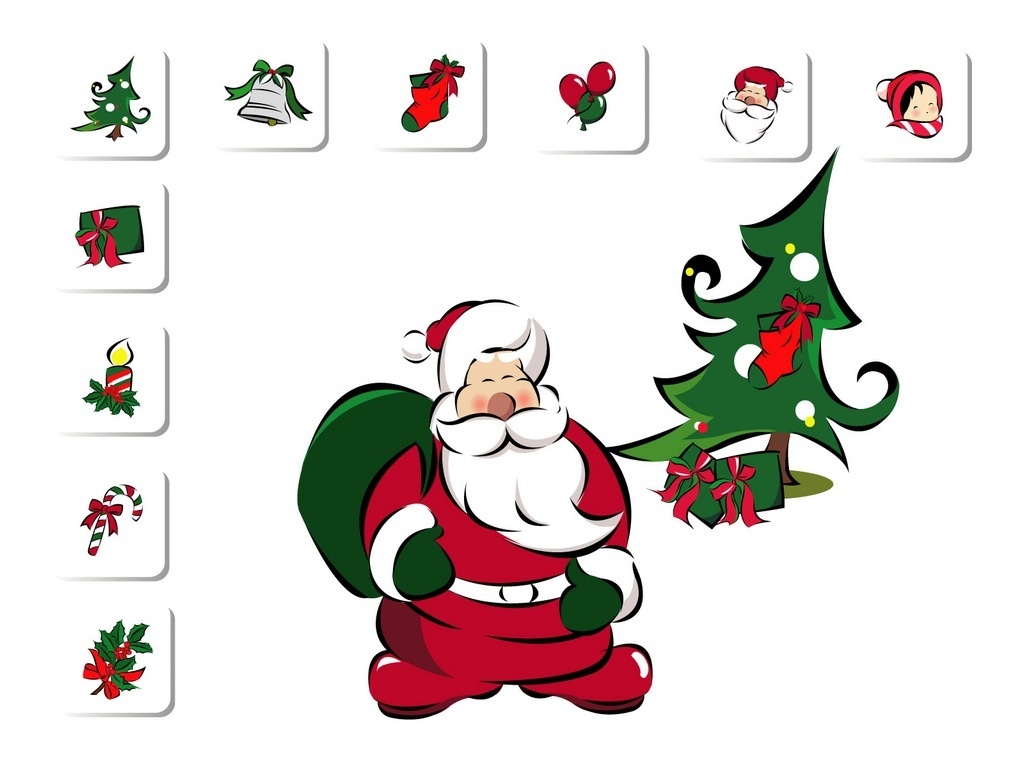 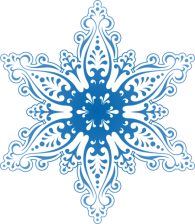 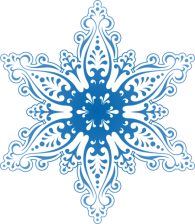 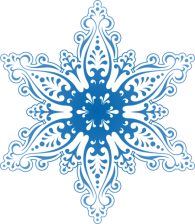 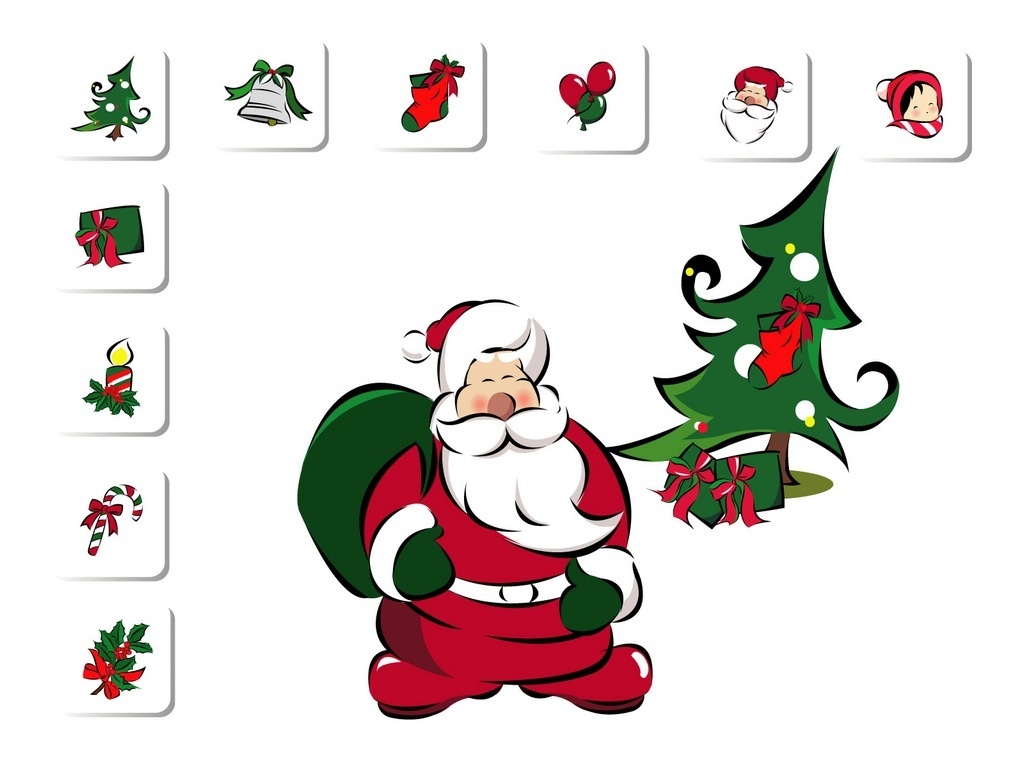 Определимся по срокам и плану работы:
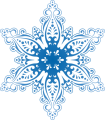 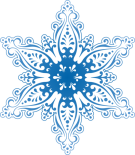 На поиск текста сказки 3 дня.
Выбор понравившейся сказки и распределение ролей в ней 2 дня
Репетиции , когда актеры поучат свои роли
Художники сразу после выбора сказки начинают работу  по подбору костюмов и продумывают декорации
Режиссер-постановщик контролирует всю эту работу
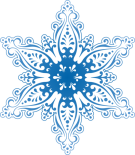 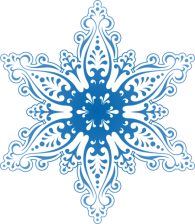 С наступающим
 Новым годом!
Весёлого праздника!
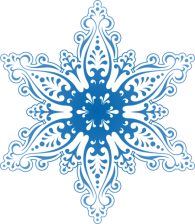 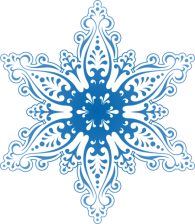 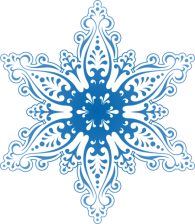 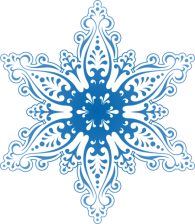 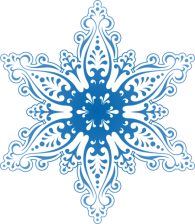 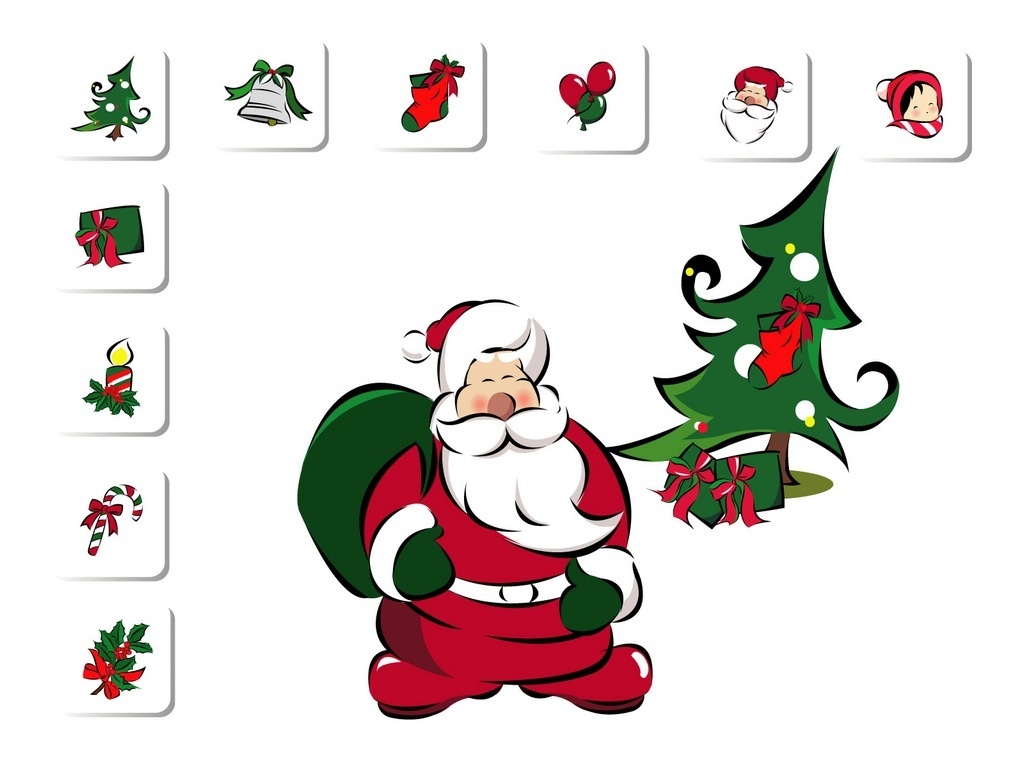 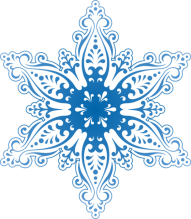 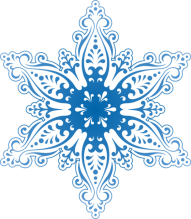 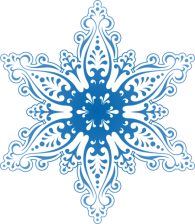 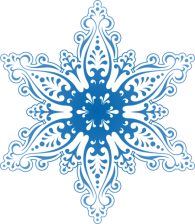